LEALISE
Benjamain
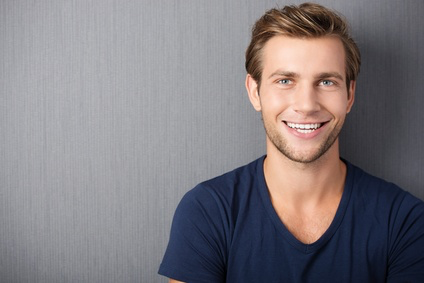 A PROPOS DE MOI
Décrivez en quelques lignes vos compétences clés pour le poste et vos objectifs de carrière. Vous pouvez les mettre en forme à l’aide de puces ou les laisser sous forme de texte plein.  Cet espace peut servir de début d’introduction à votre lettre de motivation soyez précis, imaginatif et mettez en valeur votre potentiel professionnel.
TITRE DU POSTE
RECHERCHE
EDUCATION
NOM DE L’ECOLE
Titre du diplôme
Ville - Pays
2013-2014
CONTACT
+33 5 01 02 03 04
17 rue de la Réussite 75012 Paris
monemail@mail.com
http://twitter.com/benj
NOM DE L’ECOLE
Titre du diplôme
Ville - Pays
2013-2014
LANGUES
EXPERIENCES PROFESSIONNELLES
Anglais
Danois
Chinois
POSTE RECHERCHE
Titre du poste
Décrivez ici les fonctions que vous avez occupé pour ce poste. Décrivez également vos missions et vos résultats.
2013-2014
COMPETENES
POSTE RECHERCHE
Titre du poste
Décrivez ici les fonctions que vous avez occupé pour ce poste. Décrivez également vos missions et vos résultats.
2013-2014
Créativité
Linux - Windows
Microsoft Office
Google Adwords
Internet
Commerce - Vente
Marketing
POSTE RECHERCHE
Titre du poste
Décrivez ici les fonctions que vous avez occupé pour ce poste. Décrivez également vos missions et vos résultats.
2013-2014
Cher(e) Candidat(e)

Merci d'avoir téléchargé ce modèle sur notre site. Nous espérons qu'il vous aidera à mettre en valeur votre CV.

---------------------------------------------------------------------------------------

Besoin de conseils pour rédiger votre CV ou vous préparer pour l’entretien d’embauche ? Consultez nos articles :

- Le titre du CV : guide pratique + 30 exemples
- Comment mettre en valeur son expérience professionnelle ?
- Rédiger une accroche de CV percutante + 9 exemples
- Les 7 points clés d'un CV réussi
- Personnalisez votre CV avec des icônes gratuites
- Bien préparer son entretien 

Nous proposons également plusieurs centaines d'exemples de lettres de motivation classées par métier et des modèles pour les mettre en forme.

- 1200 exemples de lettres de motivation 
- Les modèles de courrier
- Tous nos conseils pour rédiger une lettre efficace 


Nous vous souhaitons bonne chance dans vos recherches et vos entretiens  


Enfin, rappelez-vous qu'une bonne candidature est une candidature personnalisée ! Prenez donc le temps de la rédiger avec soin car elle décrit votre parcours professionnel et votre personnalité. 








----------------
Copyright : Les contenus diffusés sur notre site (modèles de CV, modèles de lettre, articles ...) sont la propriété de creeruncv.com. Leur utilisation est limitée à un usage strictement personnel. Il est interdit de les diffuser ou redistribuer sans notre accord. Contenus déposés dans 180 pays devant huissier. Reproduction strictement interdite, même partielle. Limité à un usage strictement personnel. Disclaimer : Les modèles disponibles sur notre site fournis "en l'état" et sans garantie.

Créeruncv.com est un site gratuit.